COMP 110-001Review of Chapter 1 & 2
Yi Hong
May 18, 2015
Today
Review of Chapter 1 & 2
Review programs in lectures & labs
Hardware vs. Software
Hardware - physical machine
CPU, Memory
Software - programs that give instructions to the computer
Windows XP, Games, Eclipse
3
Measuring Data
1 bit (binary digit): 0 or 1
1 byte: 8 bits
00000000 ~ 11111111
2^8 = 256 possible states
An example of a byte
0 1 0 1 0 0 1 0
As decimal number: 82 = 2^1 + 2^4 + 2^6
Measuring Data
4 bytes: 4 * 8 = 32 bits
2^32 possible states
Size of int type in Java
If we use 4 bytes to represent an integer, what is the range?
Unsigned: 0 ~ 2^32-1 ( starts from 0 )
Signed: -2^31 ~ 2^31-1
Primitive Types
Examples (For a full list, check p. 52)
Variables
Container of Data
Data can be of Class type or Primitive type
Declaration of Variable:
type variable_name;
type variable_name = initial_value;
e.g.: 
int i = 1;
boolean passedTest = true;
Polygon triangle = new Polygon();
int age;double length;char letter;
main memory
Using Variables
Specify the type only once at declaration
In assignment operation, the right side is evaluated first. The value is then stored into the left side
E.g.: Swap values of two integer variables

int a = 10;   int b = 5;
Method 1:						Method 2:
int c = a;							a = a + b;a = b;								b = a – b;b = c;								a = a – b;
Defined constants
public static final Type Variable = Constant;
Named in ALL_CAPS
public class DefinedConstant{		public static final double PI = 3.14159;		public static void main(String[] args){
   		… }
   }
9
Compatibility and Type Casting
Variable of “Bigger” type can hold values of “Smaller” type
int a = 5;
double b = a;
One can cast one type into another type (at the risk of losing information)
double a = 10.0 / 3.0;      // a = 3.333333333…
int b = (int)a;                    // b = 3
Object Oriented Programming (OOP)
Object: Attributes + Methods
Class: the blueprint of objects of the same type
Personname, contact
Superclass
Studentstudent ID, program, year
Teacheremployee ID, department, rank
Subclass
Class
Objects
S1name=“Alan”, contact=“919-…..”,
program = biostat,year = 1st
S2name=“Anna”, contact=“919-…..”,
program = CS,year = 1st
T1name=“Yi”, contact=“919-…..”,
dept = CS,rank = no rank
T2name=“Marc”, contact=“919-…..”,
program = biostat,rank = assoc prof
Java is an OOP language
Encapsulation 
“Information hiding”: putting things in a capsule
Polymorphism
“Many forms”: the same instruction to mean the same thing in different contexts
Inheritance
Organizing classes, so properties only have to be defined once
OOP in Practice
Import class if necessary 
E.g.: import java.util.*; 
Create object
Class_Type variable_name = new ClassType(…);
E.g.: Scanner keyboard = new Scanner(System.in);
            Polygon treeTop = new Polygon();
Access object members (attribute or method)
int inputNumber = keyboard.nextInt();
treeTop.setColor(Color.green);
String
A Class Type
Objects of String class can be defined as:
String myString = “UNC is Great!”;
Each String object consists of 
A sequence of characters (char)


A set of methods that can process the sequence of characters
String 
Indices:
String
Concatenation by “+”
“My name is ” + “Yi”  “My name is Yi”
Mixed operations
“The sum is ” + 5 + 6    “The sum is 56”
“The sum is ” + (5+6)    “The sum is 11”
More methods, see Java API for reference
length(), subString(), charAt(), toLowerCase() …
Console I/O
Two built-in Java objects
System.in
System.out
Console input: use Scanner class
Scanner keyboard = new Scanner(System.in);
int inputNumber = keyboard.nextInt();
String name = keyboard.next();
Console output
System.out.print(…);
System.out.println(…);
Review Programs in Previous Lectures & Labs
SecondProgram.java in Lecture 2
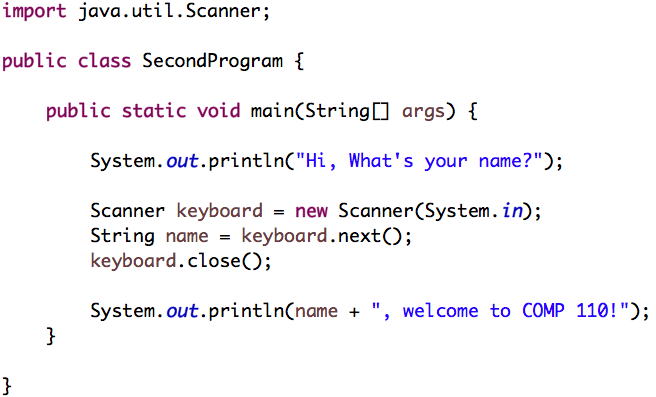 TypeCasting.java in Lecture 4
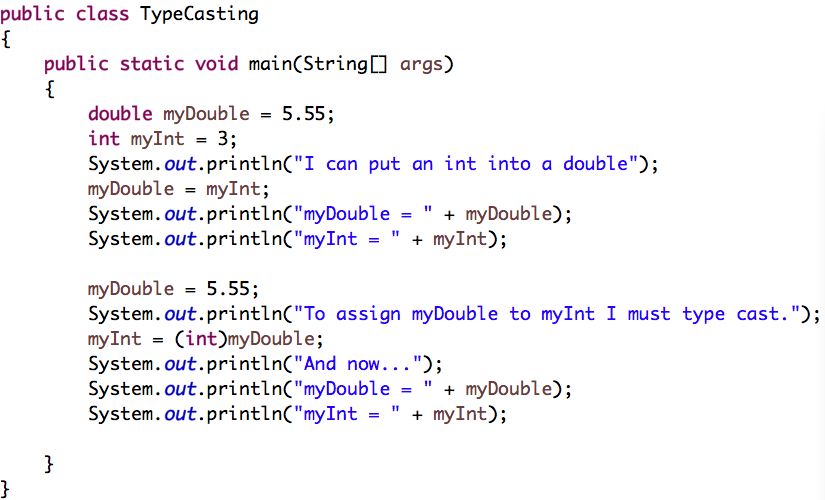 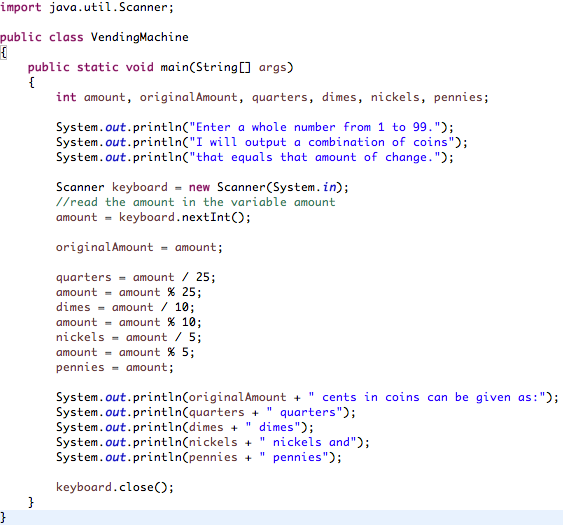 VendingMachine.java in Lab1
StringsAndChars.java in Lecture 5
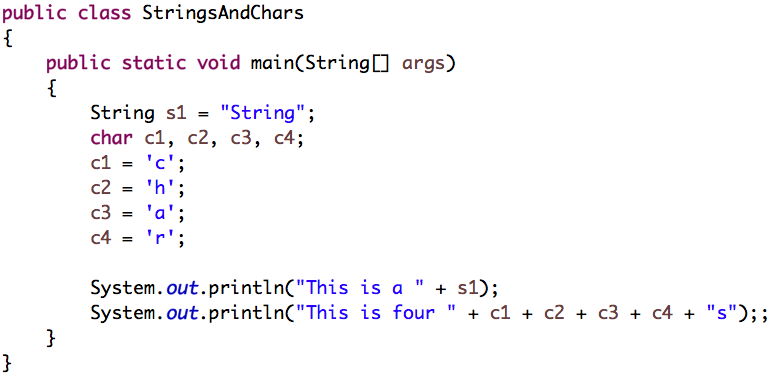 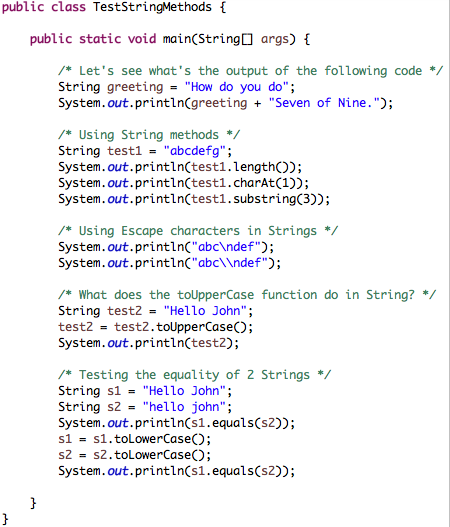 TestStringMethods.java in Lecture 5
Next Class
Flow of control: Branching
Reading assignments: Chapter 3.1-3.3